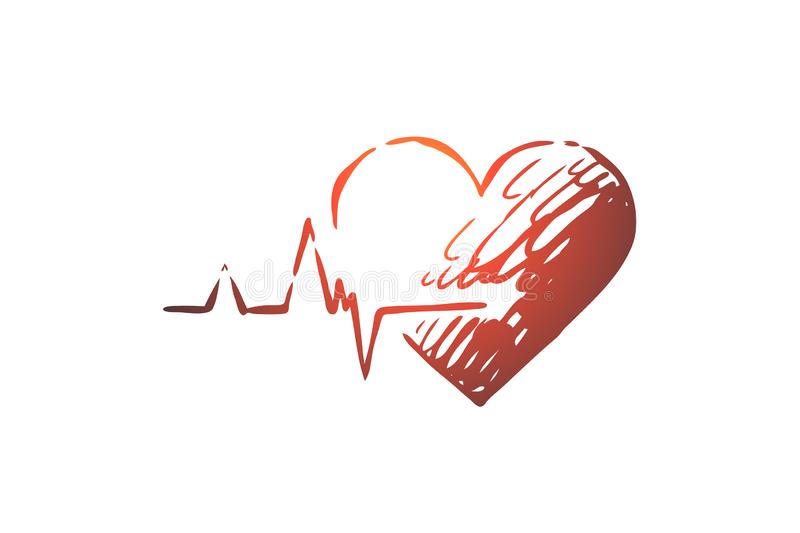 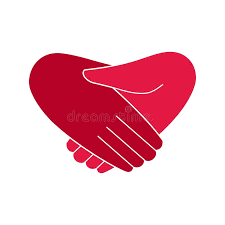 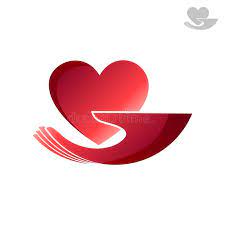 Памятка для пациентов, перенесших  острые сердечно-сосудистые события
Пациенты, перенесшие инсульт, инфаркт миокарда, операции аорто-коронарного шунтирования, ангиопластики коронарных артерий со стентированием; катетерной абляции по поводу сердечно-сосудистых заболеваний 
имеют право на бесплатное лекарственное обеспечение* при амбулаторном лечении в течение двух лет
в стационаре врач 
включит Вас в региональный регистр  граждан  льготного лекарственного обеспечения
даст рекомендации по дальнейшему плану лечения и образу жизни
проинформирует о возможностях лекарственного обеспечения в
 амбулаторных условиях
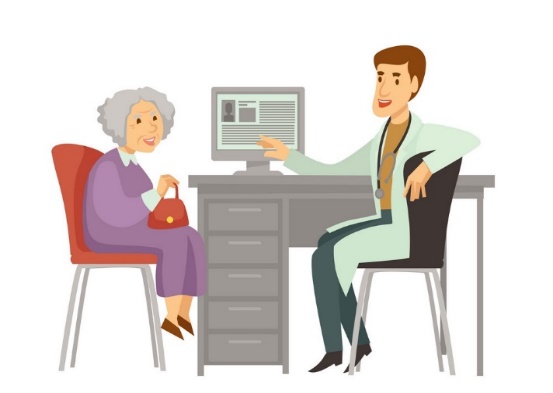 в поликлинике по месту жительства врач 
включит Вас в региональный регистр граждан льготного лекарственного обеспечения
(если этого не сделали в стационаре) 
поставит Вас на диспансерный учёт 
даст рекомендации по дальнейшему плану лечения и образу жизни
проинформирует о возможностях лекарственного обеспечения *
 выпишет льготный рецепт на лекарственные препараты**
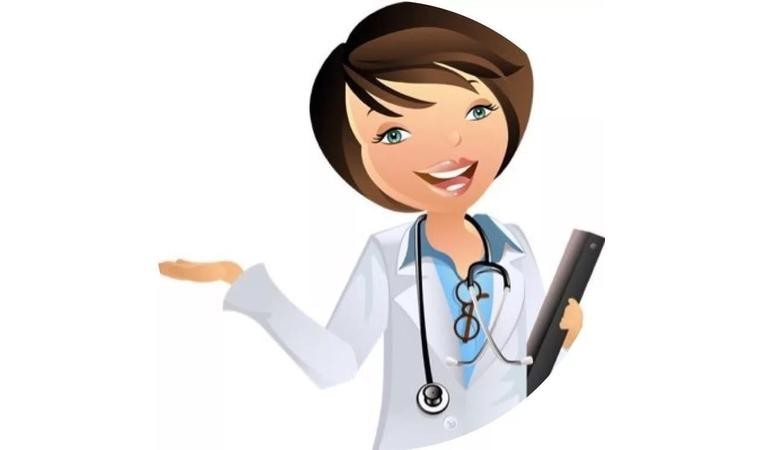 Ваши действия:
обратиться в поликлинику по месту жительства в  течение 3-х дней после выписки из стационара 
(если с вами не связались из поликлиники)
при себе иметь -  паспорт гражданина РФ, СНИЛС, Полис ОМС, выписку из стационара
регулярно посещать Вашего лечащего врача в рамках  диспансерного наблюдения, 
при необходимости проходить лабораторные и инструментальные исследования по направлению врача
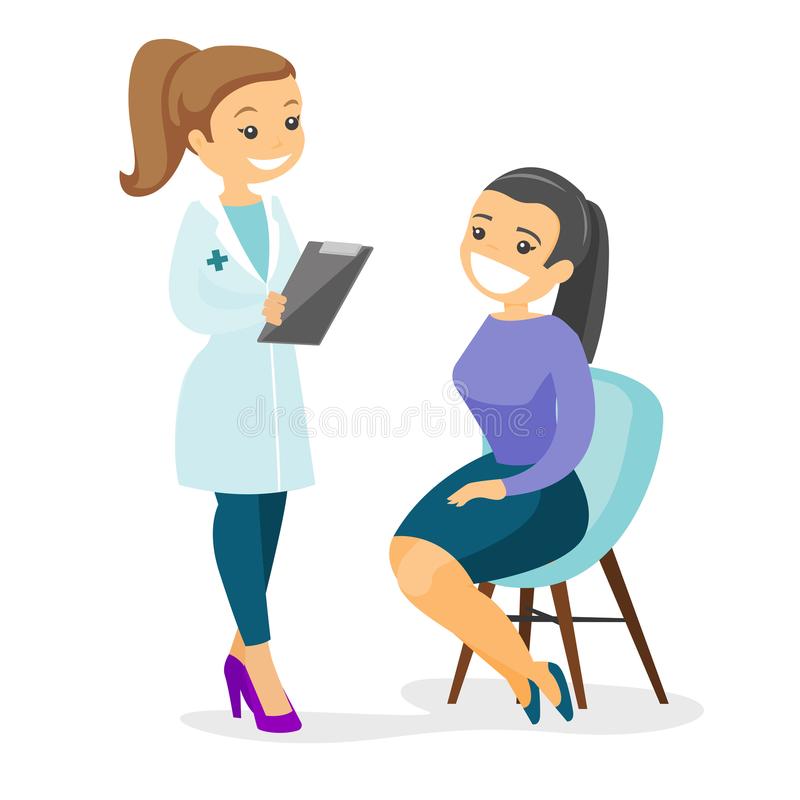 *Пациенты, являющиеся федеральными льготниками, оставившими право на  лекарственное обеспечение обеспечиваются лекарственными препаратами по Федеральной льготе
**Перечень лекарственных препаратов утвержден Приказом МЗ РФ от 29.09.2022 № 639н